Frauen als Teil der Wirtschaft
Harriet Taylor Mill

Unterrichtsvorhaben
Dorian Weiß - 7005760
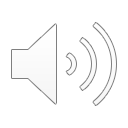 Inhaltsverzeichnis
Einleitung und Motivation
Themenfindung
Einordnung in den Kernlehrplan
Einordnung in eine Unterrichtsreihe
Aufbau des Unterrichtsvorhabens
Lernziele
Kompetenzen
Unterrichtsverlauf
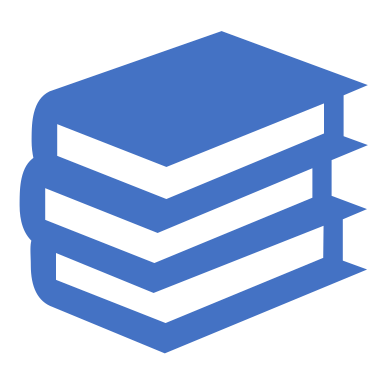 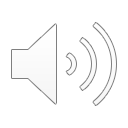 Einführung und Motivation
Aktualität des Themas [1]
 Diskussionsgegenstand
Gleichberechtigung der Geschlechter als lebensweltliches Thema [2]
 Umweltbezug
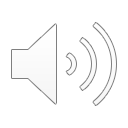 [1] World Economic Forum (2019): Global Gender Gap Report 2020. Genf. 
[2] Rudzio, K., Schwarze, T., Thurm, F. und Venohr, S. (2017): Wozu der ganze Stress?. URL: https://www.zeit.de/2017/04/familie-vereinbarkeit-beruf-gehalt-dienstleister, 07.05.2020.
Inhaltsverzeichnis
Einleitung und Motivation
Themenfindung
Einordnung in den Kernlehrplan
Einordnung in eine Unterrichtsreihe
Aufbau des Unterrichtsvorhabens
Lernziele
Kompetenzen
Unterrichtsverlauf
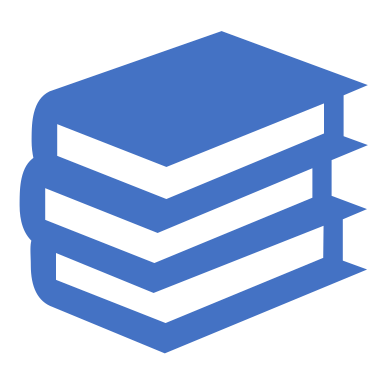 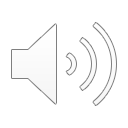 Themenfindung
Schritt 1: Kerninhalte des Textes
Emanzipation der Frau in
Recht und Gesetz (allg.)
Bildung
Wirtschaft
Wahlrecht
Zusammenhang: Bildung und Arbeit (wirtschaftliche Rolle)
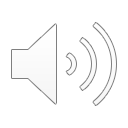 Themenfindung
Schritt 2: Setzen des inhaltlichen Fokus
Frauenrolle in der Wirtschaft
Gegebenheiten:
Welche Rolle wird den Frauen zugeschrieben?
Warum wird diese den Frauen zugeschrieben?
Forderungen:
Wie soll die ungleiche Behandlung abgebaut werden?
FOKUS: Argumente für und gegen die Emanzipation der Frau in der Wirtschaft
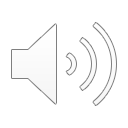 Inhaltsverzeichnis
Einleitung und Motivation
Themenfindung
Einordnung in den Kernlehrplan
Einordnung in eine Unterrichtsreihe
Aufbau des Unterrichtsvorhabens
Lernziele
Kompetenzen
Unterrichtsverlauf
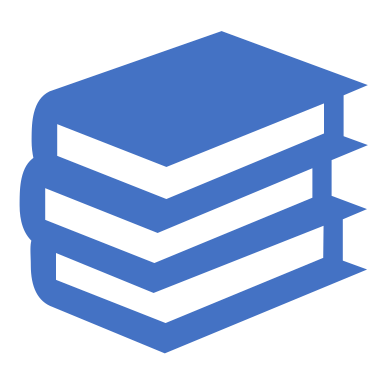 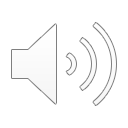 Einordnung in den Kernlehrplan [1]
Komplexität des Themas
Umfang des nötigen Vorwissens

Emanzipation der Frauen in der Wirtschaft
Fragenkreis 4: Die Frage nach Recht, Staat und Wirtschaft
Arbeits-/Wirtschaftswelt
Fragenkreis 2: Die Frage nach dem Anderen
Rollen- und Gruppenverhalten
Jahrgangsstufe 9/10
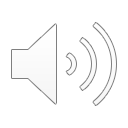 [1] Ministerium für Schule und Weiterbildung des Landes Nordrhein-Westfalen (2008): Kernlehrplan Sekundarstufe I in Nordrhein-Westfalen Praktische Philosophie. 1. Auflage. Frechen: Ritterbach Verlag.
Inhaltsverzeichnis
Einleitung und Motivation
Themenfindung
Einordnung in den Kernlehrplan
Einordnung in eine Unterrichtsreihe
Aufbau des Unterrichtsvorhabens
Lernziele
Kompetenzen
Unterrichtsverlauf
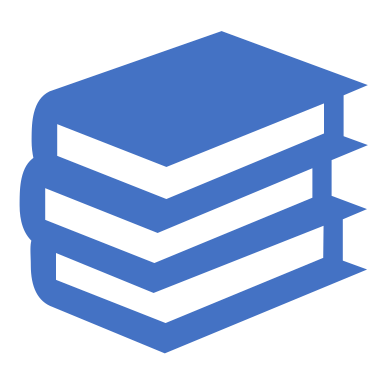 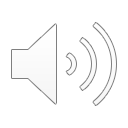 Einordnung in eine Unterrichtsreihe
Vorwissen: es gibt ungleiche Rollenbilder | Rollenbilder von Mann und Frau in der Wirtschaft | Zusammenhang von Arbeitsfähigkeit und Bildung | Kenntnis des Ökonomiebegriffs
Unterrichtsreihe im Fragenkreis 4
Vorweg behandelte Texte:
Oikonomikós von Xenophon: (22) – (37)
John Locke – Eigentumstheorie (Text für den Unterricht siehe [1], S. 92-93)
Emanzipation der Frau in der Wirtschaft am Ende der Unterrichtsreihe
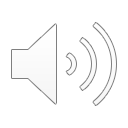 [1] Ludwig, Bernd (2005). „‚Regierungen entstehen wieder auf die althergebrachte Art, nämlich durch Erfindungen und Übereinkunft der Menschen.‘ John Lockes Eigentumstheorie“ In Bernd Ludwig und Andreas Eckl (Hrsg.), Was ist Eigentum? Philosophische Positionen von Platon bis Habermas, 88-101.
Inhaltsverzeichnis
Einleitung und Motivation
Themenfindung
Einordnung in den Kernlehrplan
Einordnung in eine Unterrichtsreihe
Aufbau des Unterrichtsvorhabens
Lernziele
Kompetenzen
Unterrichtsverlauf
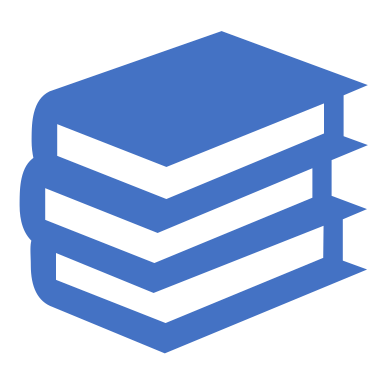 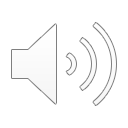 Aufbau des Unterrichtsvorhabens
Lernziele
Die Schüler*innen formulieren Argumente für und gegen die Emanzipation der Frau in der Wirtschaft.
Die Schüler*innen diskutieren Rollenbilder in der Wirtschaft.
Die Schüler*innen benennen die Auswirkungen von eigener wirtschaftlicher Tätigkeit auf die Möglichkeit eines eigenständigen Lebens.
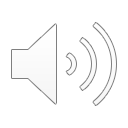 Aufbau des Unterrichtsvorhabens
Kompetenzen Teil I [1]
Personale Kompetenzen
„Die Schülerinnen und Schüler […]
entwickeln bei starken Gefühlen einen rationalen Standpunkt und treffen eine verantwortete Entscheidung […]
reflektieren und antizipieren verschiedene soziale Rollen und stellen sie authentisch dar“
Soziale Kompetenzen
„Die Schülerinnen und Schüler […]
erkennen Kooperation als ein Prinzip der Arbeits- und Wirtschaftswelt 
lassen sich auf mögliche Beweggründe und Ziele anderer ein und entwickeln im täglichen Umgang miteinander eine kritische Akzeptanz“
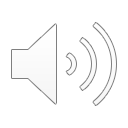 [1] KLP NRW, 24-25.
Aufbau des Unterrichtsvorhabens
Kompetenzen Teil II [1]:
Sachkompetenz
„Die Schülerinnen und Schüler
erfassen gesellschaftliche Probleme in ihren Ursachen und ihrer geschichtlichen Entwicklung, diskutieren diese unter moralischen und politischen Aspekten und formulieren mögliche Antworten“
Methodenkompetenz
„Die Schülerinnen und Schüler […]
erarbeiten philosophische Texte und Gedanken […]
erkennen Widersprüche in Argumentationen und ermitteln Voraussetzungen und Konsequenzen dieser Widersprüche“
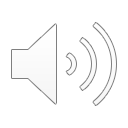 [1] eben da
Aufbau des Unterrichtsvorhabens
Verlaufsplan
Der Unterrichtsverlauf wird geplant anhand des Lehr-Lern-Modells von Josef Leisen [1]
Phase 1: Im Lernkontext ankommen
Phase 2: Vorwissen aktivieren
Phase 3: Lernprodukte erstellen
Phase 4: Lernprodukte diskutieren
Phase 5: Sichern und vernetzen
Phase 6: Anwenden und Üben
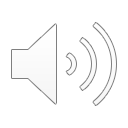 [1] Leisen, Josef (2017): Die Strukturierung und Planung von Unterricht.
Phase 1: Im Lernkontext ankommen
Aufgabe:
Beschreibe das Bild.

Begründung:
Bildbeschreibung kann jedem*r Schüler*in gelingen.

Waage führt zum Gleichgewichtsbegriff
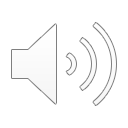 Phase 2: Vorwissen aktivieren
Aufgabe:
Notiere, welche Rolle Frauen in der Wirtschaft einnehmen.
Diskutiere deine Ergebnisse mit einem*r Mitschüler*in.

Begründung:
Der kurze Austausch motiviert die Schüler*innen zum Mitarbeiten und ermöglicht es, verschiedene Vorerfahrungen abzurufen.
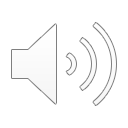 Phase 3: Lernprodukte erstellen
Methode: Think – Pair – Share 
Die Texte entstammen dem vorliegenden Werk von Harriet Mill:
Text 1: S.74f. „ ‚Das jedes menschliche Wesen […] letztwillig zu verfügen wie er.‘“
Text 2: S.76f. „ ‚Wir halten diese Wahrheiten […] genauso gleichgültig für alle Fragen des Staatslebens ist.“
Gleichheit vor dem Gesetz

Text 3: S.79-81 „Es ist nun unsere Absicht […]es bedarf dafür keines anderen Erklärungsgrundes als der physischen Stärke.“
Gewohnheitsrecht
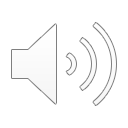 Phase 3: Lernprodukte erstellen
Text 4: S.81-84 „Daß diejenigen […] Behauptung große Unkenntnis des Lebens und der Geschichte.“
Physisches Argument | vollständige Freiheit

Text 5: S.87-89 „Aber zweitens, […] zu verkaufen.“
Konkurrenzargument

Text 6: S.89-91 „Der dritte Einwand […] liebenswürdig auch nur gehalten werden.“
Argument des verhärtenden Einflusses
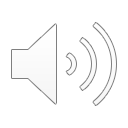 Phase 3: Lernprodukte erstellen
Aufgabe:
Notiere die wesentlichen Aspekte des Textausschnitts.
Erkläre, welche Argumente die Autorin nutzt, um ihren Standpunkt zu verdeutlichen.
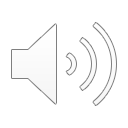 Phase 4: Lernprodukte diskutieren
Aufgabe 
Vergleicht in der Gruppe die gefundenen Argumente.
Bezieht mit Hilfe Eurer Argumente Stellung zu folgendem Zitat:
Zahlreiche Frauen werden nur darum Gattinnen und Mütter, weil ihnen keine andere Laufbahn offensteht, kein anderer Spielraum für ihre Gefühle oder ihre Tätigkeit.
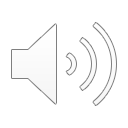 Phase 5: Sichern und Vernetzen
Methode: Gruppenpuzzle
Aufgabe  
Tauscht Eure Argumente untereinander aus und vergleicht Sie miteinander.
Bezieht erneut Stellung zum oben genannten Zitat.
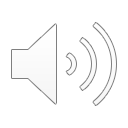 Phase 6: Anwenden und Üben
Aufgabe  
Bezieht Stellung zu folgender Aussage:
Die eigenständige Teilhabe am gesellschaftlichen Leben gelingt nur bei vollständiger Gleichheit.
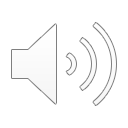 Quellenverzeichnis
Leisen, Josef (2017): Die Strukturierung und Planung von Unterricht.
Ludwig, Bernd (2005). „‚Regierungen entstehen wieder auf die althergebrachte Art, nämlich durch Erfindungen und Übereinkunft der Menschen.‘ John Lockes Eigentumstheorie“ In Bernd Ludwig und Andreas Eckl (Hrsg.), Was ist Eigentum? Philosophische Positionen von Platon bis Habermas, 88-101.
Ministerium für Schule und Weiterbildung des Landes Nordrhein-Westfalen (2008): Kernlehrplan Sekundarstufe I in Nordrhein-Westfalen Praktische Philosophie. 1. Auflage. Frechen: Ritterbach Verlag.
Rudzio, K., Schwarze, T., Thurm, F. und Venohr, S. (2017): Wozu der ganze Stress?. URL: https://www.zeit.de/2017/04/familie-vereinbarkeit-beruf-gehalt-dienstleister, 07.05.2020. 
Taylor, Harriet: Über Frauenemanzipation.
World Economic Forum (2019): Global Gender Gap Report 2020. Genf.
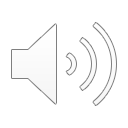